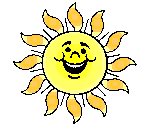 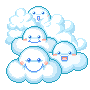 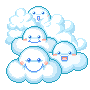 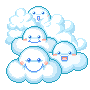 Giáo án
Giáo án
Lĩnh vực phát triển ngôn ngữ
Truyện Nhổ củ cải
Phần 1
Lắng nghe và cảm nhận
Phần 2
Ai thông minh hơn
Cô vừa kể cho các con nghe câu chuyện gì?
Trong câu chuyện có những  nhân vật nào?
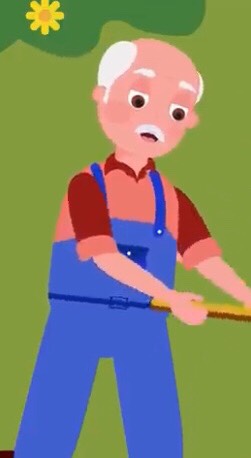 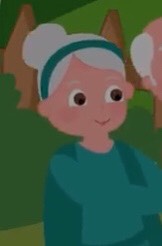 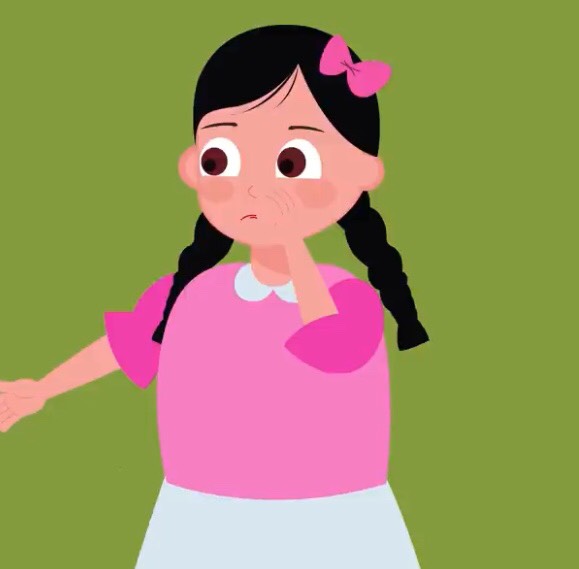 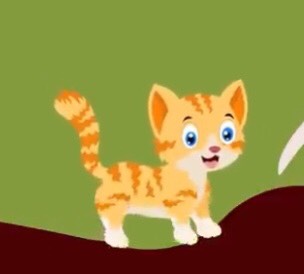 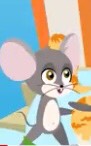 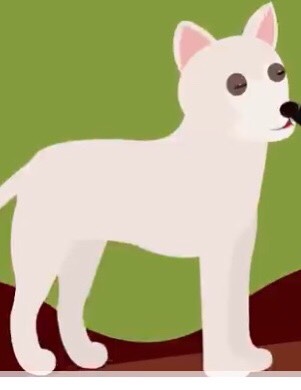 Một hôm ông lão mang cây gì về trồng?
Khi trồng cây cải xong ông đã làm gì?
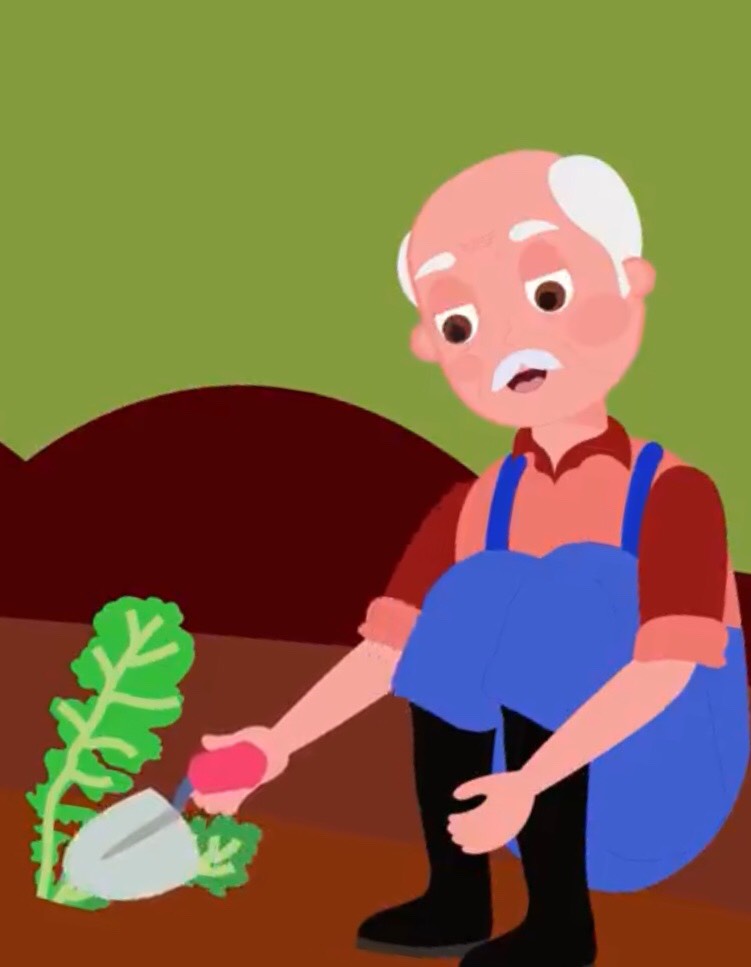 Được ông chăm sóc cây cải đã như thế nào?
Lúc cây cải to ông lão không nhổ được cải thì ai đã giúp ông nhổ?
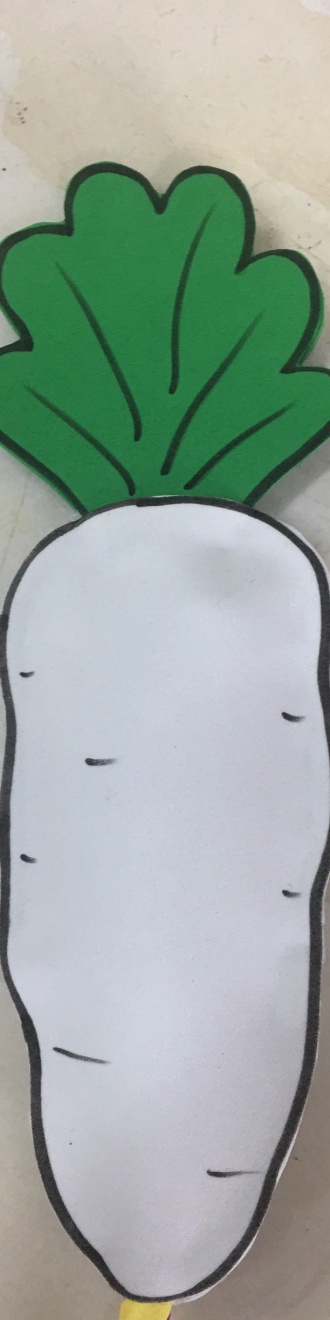 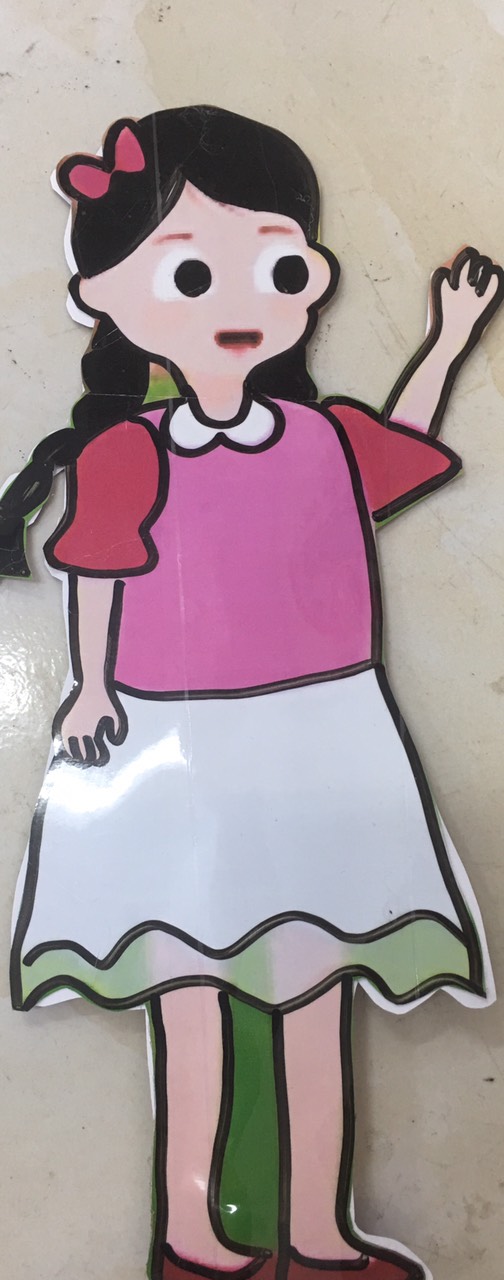 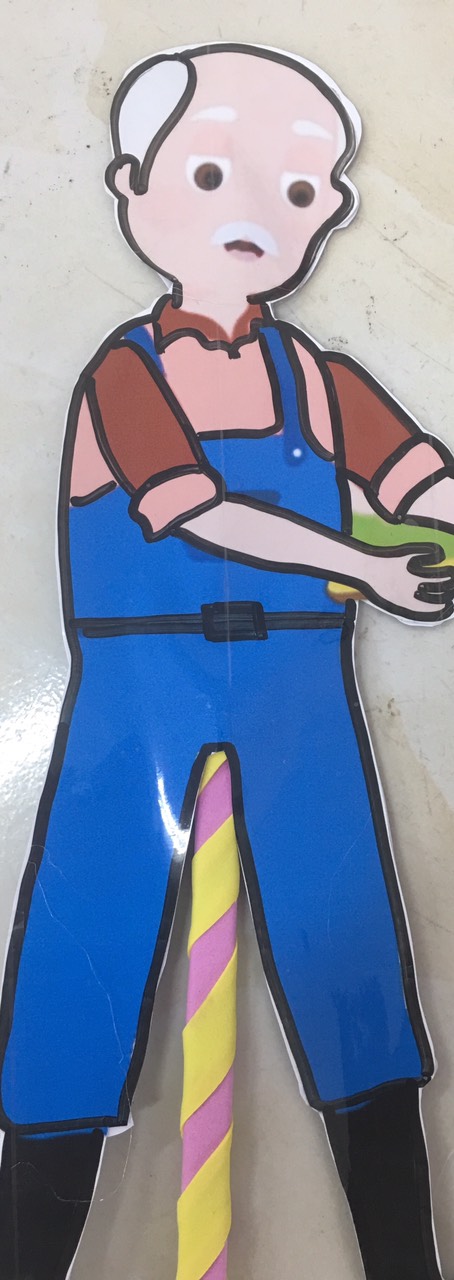 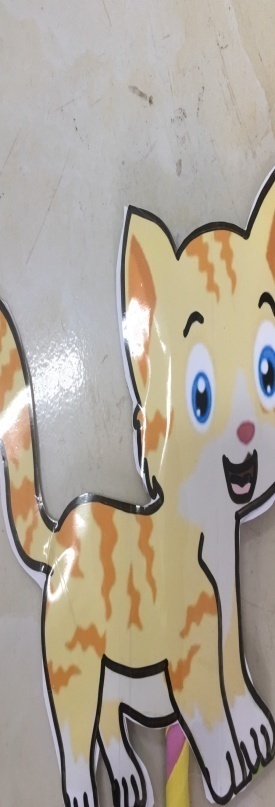 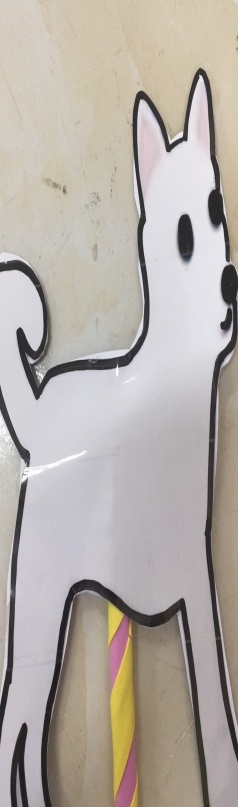 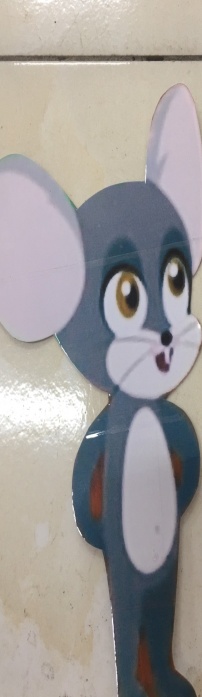 Phần 3
Cùng bé thưởng thức
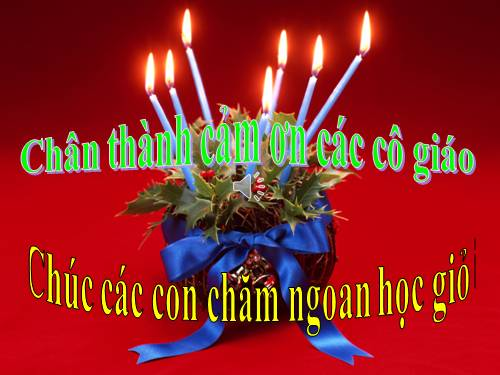